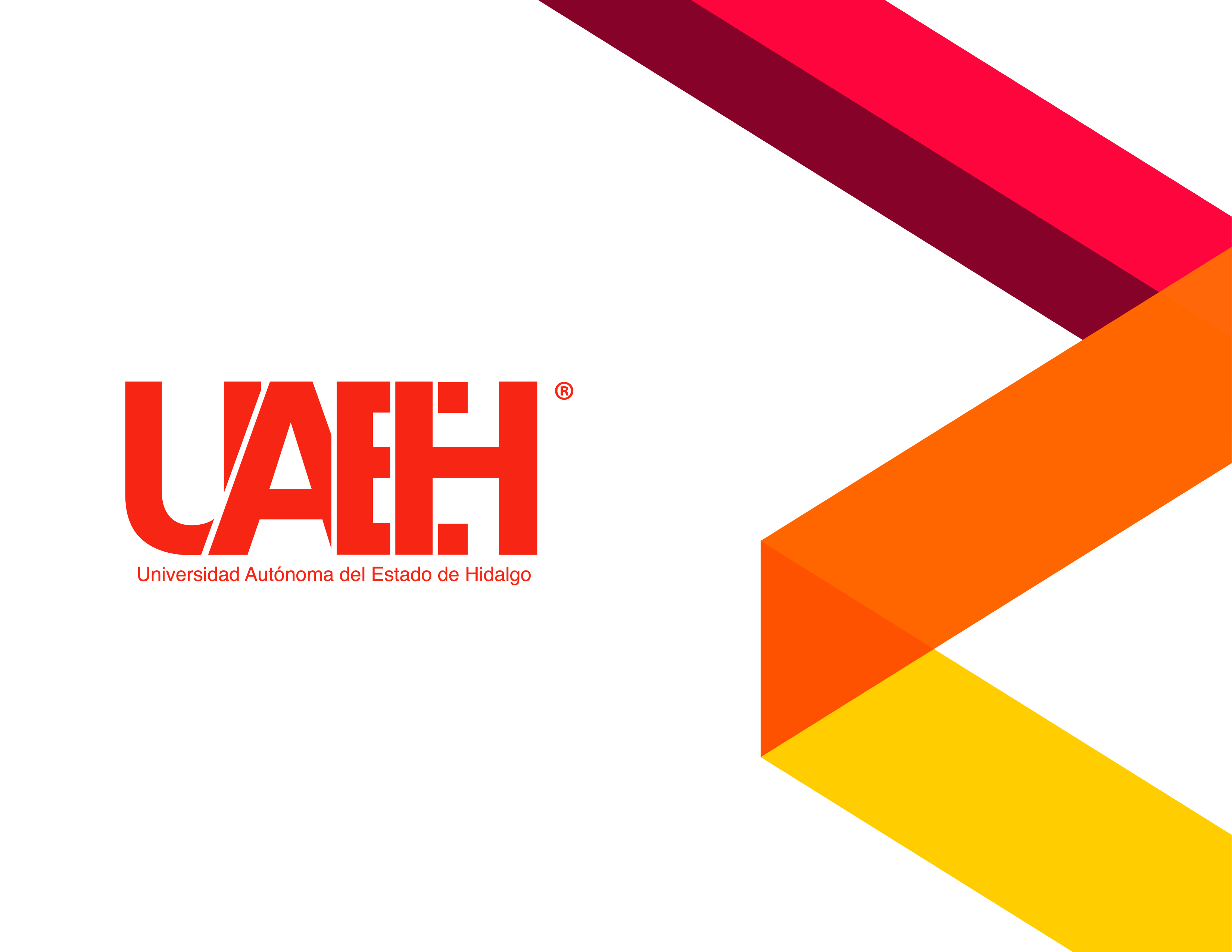 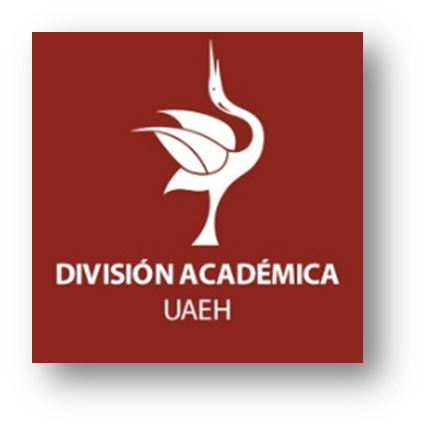 PUEDO ALCANZAR MIS METAS
¿Para qué soy bueno (a)? 1.4 ¿En qué me gustaría mejorar?
PERSEVERANCIA
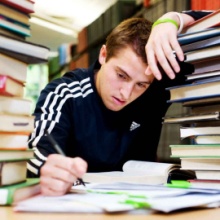 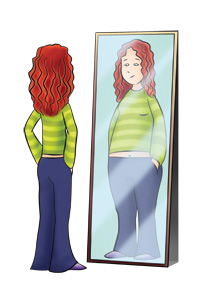 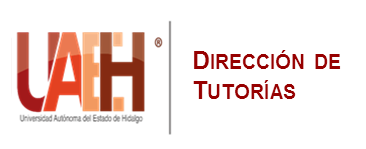 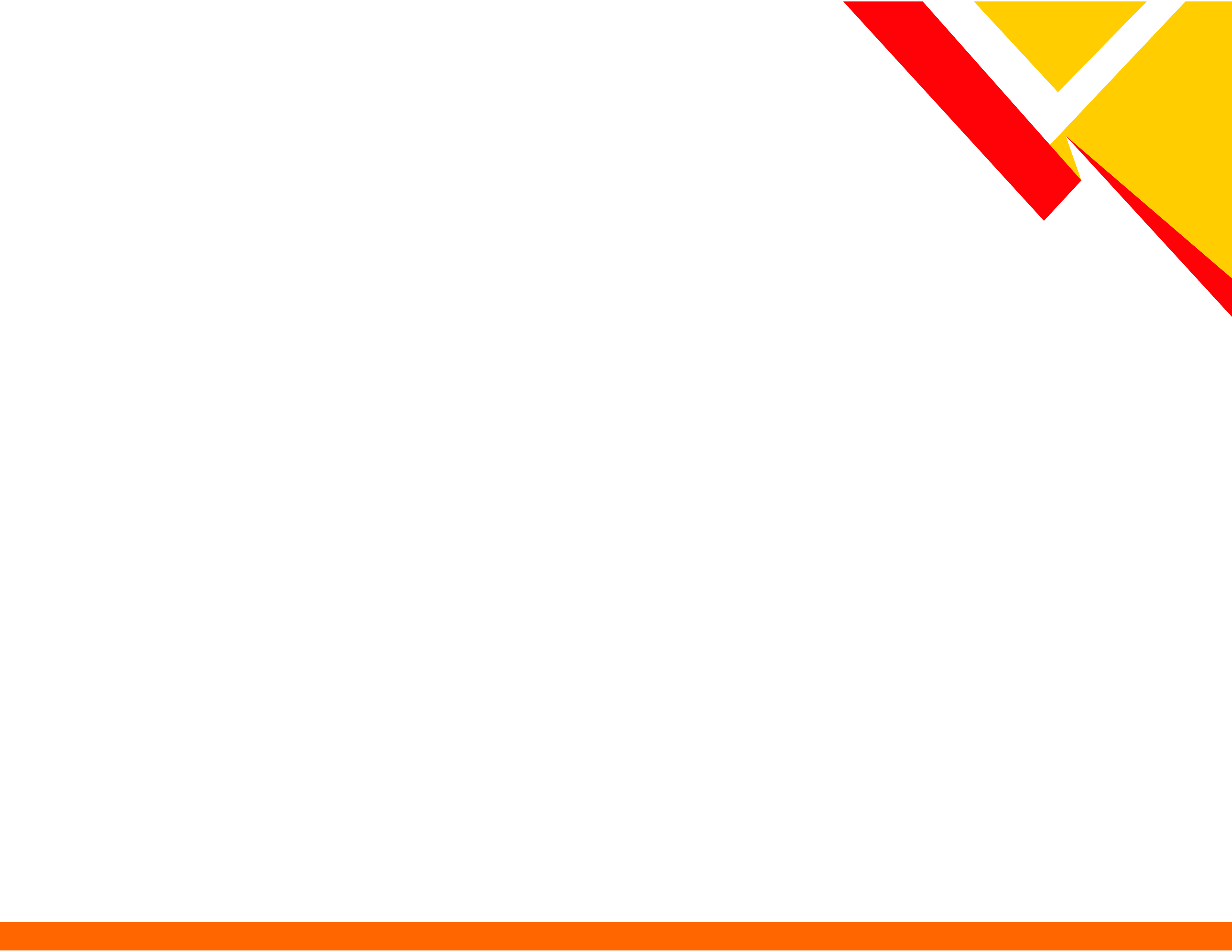 ¿Cuál es el objetivo de la lección?
 Que el estudiante defina metas significativas y factibles a mediano y largo plazo, basadas en el reconocimiento de sus logros pasados y en una visión futura de sí mismo.
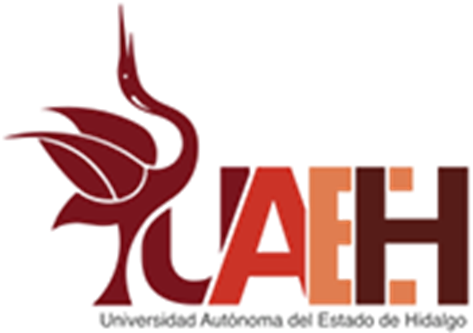 ¿Por qué es importante? 
Porque analizarán sus metas para distinguir aquellas que son alcanzables, significativas e importantes.
CONTEXTO

Cuando los estudiantes se plantean metas importantes y alcanzables para su vida, les permite asumir los retos en su actuar cotidiano con mayor entusiasmo y motivación. Por ello, es importante que consideren en la planeación estratégica de su futuro, el análisis de su(s) meta(s).




Solicite a los estudiantes que lean la introducción, la cita y “El reto es”. 
• Recapitule el texto de la introducción y haga un ejercicio de reflexión, puede preguntar al grupo cómo distinguen las metas significativas de las que no lo son.
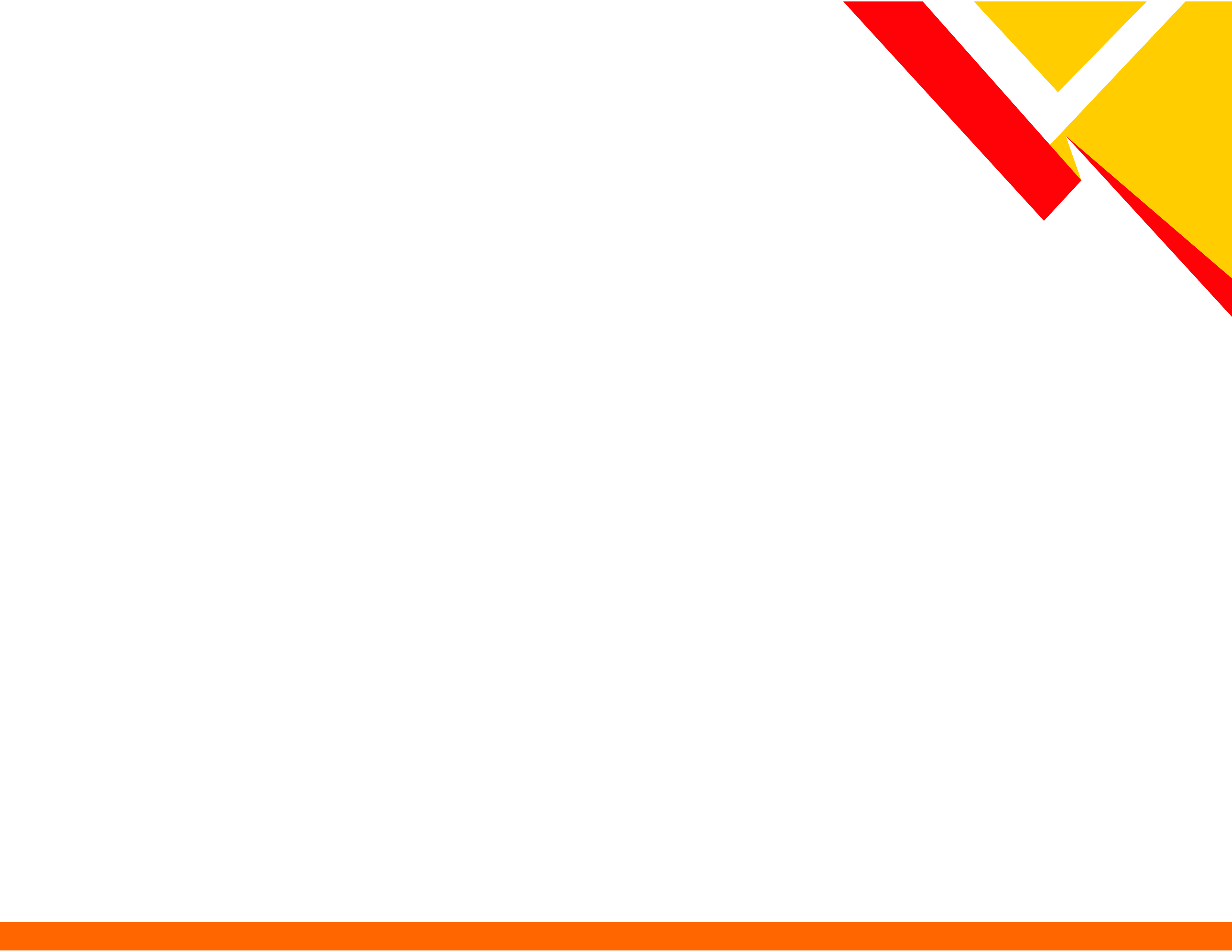 Introducción

¿Por qué algunas veces es más difícil alcanzar las metas? Lograrlas implica asumir y enfrentar retos, pero si estos son muy sencillos o difíciles, tu ánimo podría decaer, y la frustración aparecer. Antes de fijarte una meta valórala con cuidado e identifica si la puedes lograr y el esfuerzo que requiere. 


El reto es definir metas significativas y factibles a mediano y largo plazo, basadas en el reconocimiento de sus logros pasados y en una visión futura de sí mismo.


“Empieza haciendo lo necesario, después lo posible, y de repente te encontrarás haciendo lo imposible”. Francisco de Asís.


CONCEPTO CLAVE :  
Valoración de metas: Aprecio que siente una persona por sus metas o aspiraciones y que lo motivan a alcanzarlas.
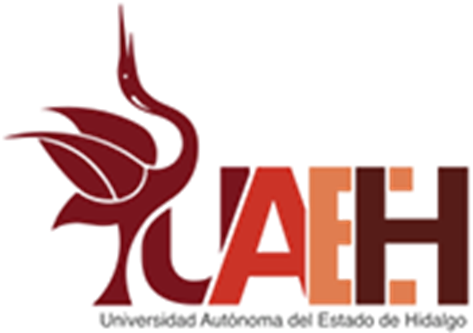 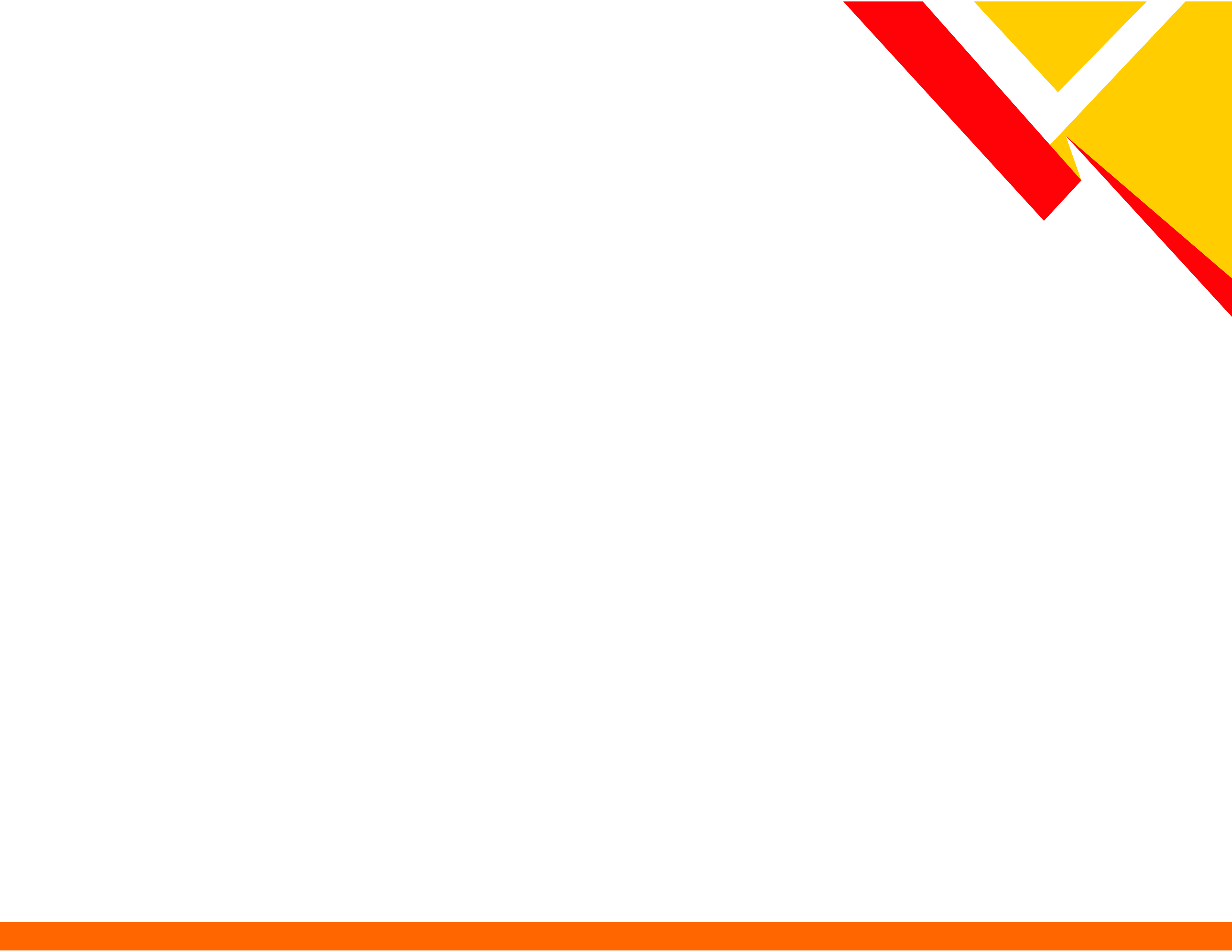 Actividad 1: Análisis de factibilidad y trascendencia de metas.
Pida a los estudiantes que de forma individual lean los cuatro casos.







b) Relaciona las columnas de acuerdo al tipo de metas de cada estudiante. 





c) Elige a uno de los jóvenes de los casos anteriores y responde las siguientes preguntas: 
¿Cuáles crees que fueron sus aprendizajes?__________________________
¿Cuál crees que fue su comportamiento ante esa situación?_____________
¿Cómo crees que se sintió? ______________________________________
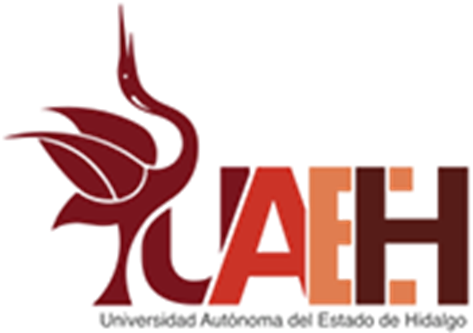 Actividad 2: Análisis de metas.

Escribe cuatro metas de acuerdo con las siguientes especificaciones:
     1. Meta significativa e importante que hayas alcanzado: __________________________________________________
      2. Meta poco significativa y escasamente importante que hayas alcanzado: ________________________________________________________________
      3. Meta significativa e importante que no hayas alcanzado: ________________________________________________________________
      4. Meta poco significativa y escasamente importante que no hayas alcanzado: ______________________________________________________

b. Si lo deseas, comparte tus respuestas con el grupo



Pregunte, en el caso de las metas que alcanzaron, ¿cuál de ellas les costó más trabajo y por qué? 
• Pregunte, en el caso de las metas que no lograron, ¿qué sintieron en cada una y por qué?
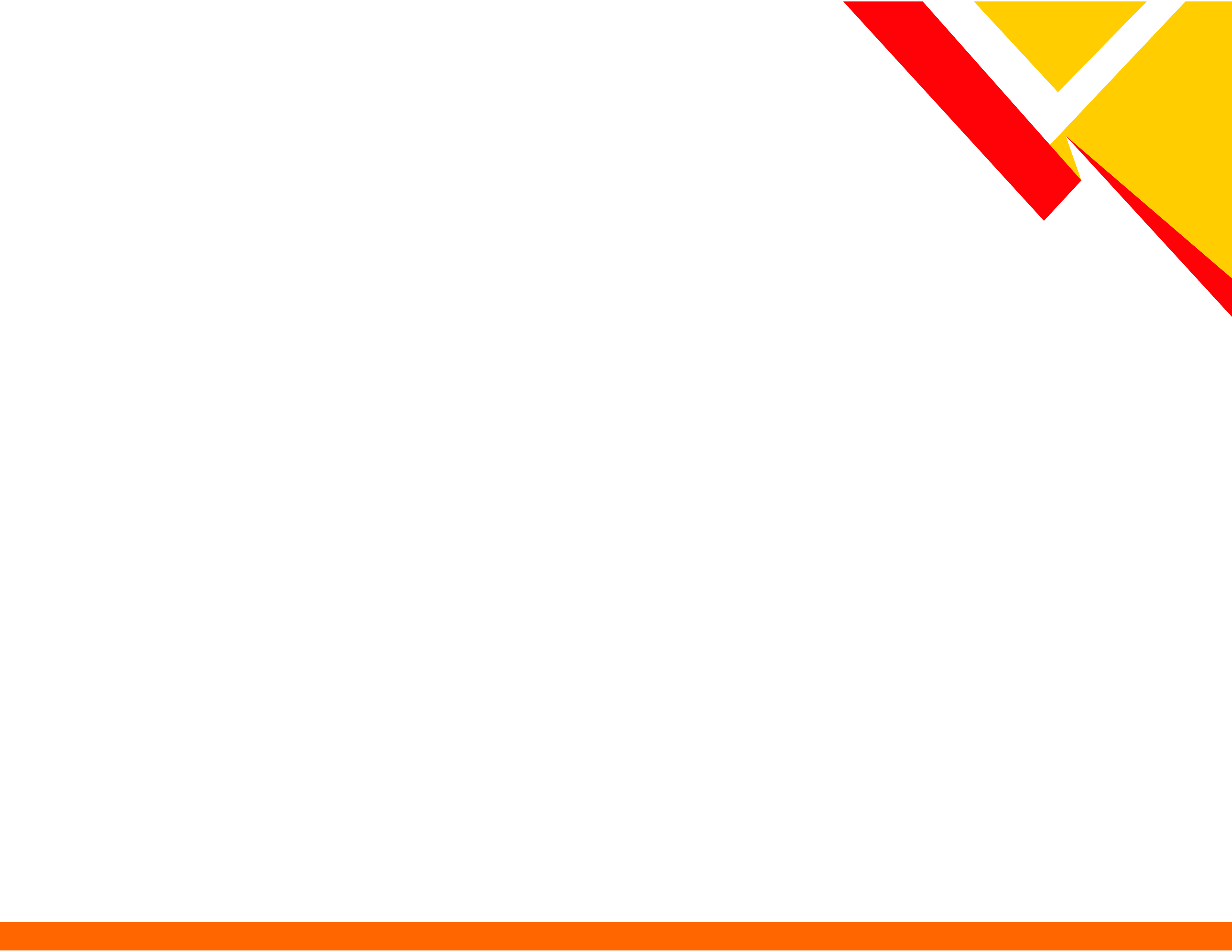 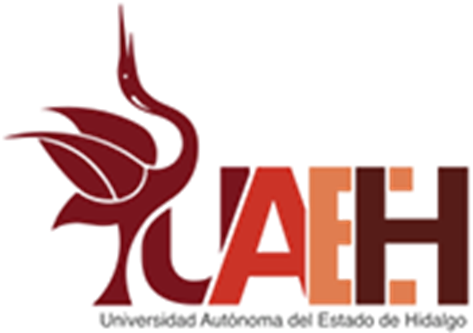 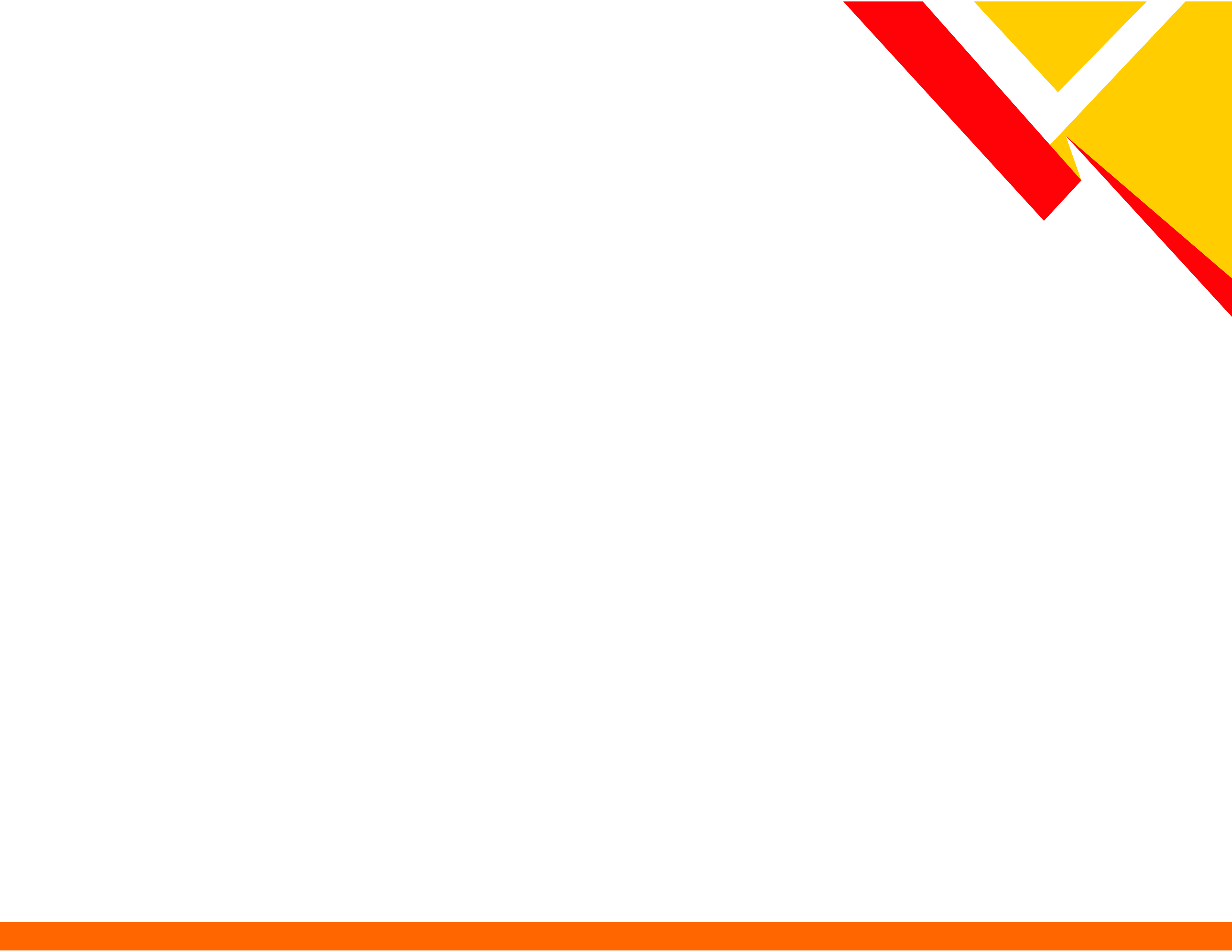 RESUMEN:

Proponerse metas significativas y alcanzables nos permite darnos cuenta de las capacidades y motivaciones con las que contamos para lograrlas. 



PARA TU VIDA DIARIA
En función de la meta significativa e importante que escribiste en la Actividad 2, elabora una frase que te motivó para lograrla. Recuerda que: “Ni tanto que queme al santo, ni tanto que no lo alumbre”.



¿QUIERES SABER MÁS?
Escucha la canción La fábula de los tres hermanos, de Silvio Rodríguez, en la cual se plantea la necesidad de generar un equilibrio entre las metas que se desean alcanzar y las acciones que se emprenden para lograrlas.
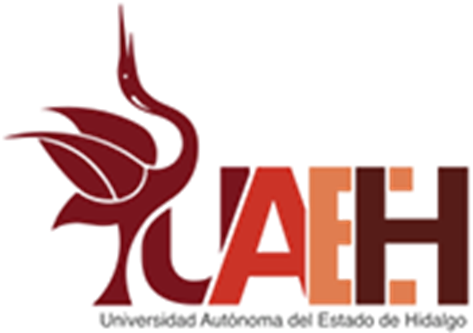 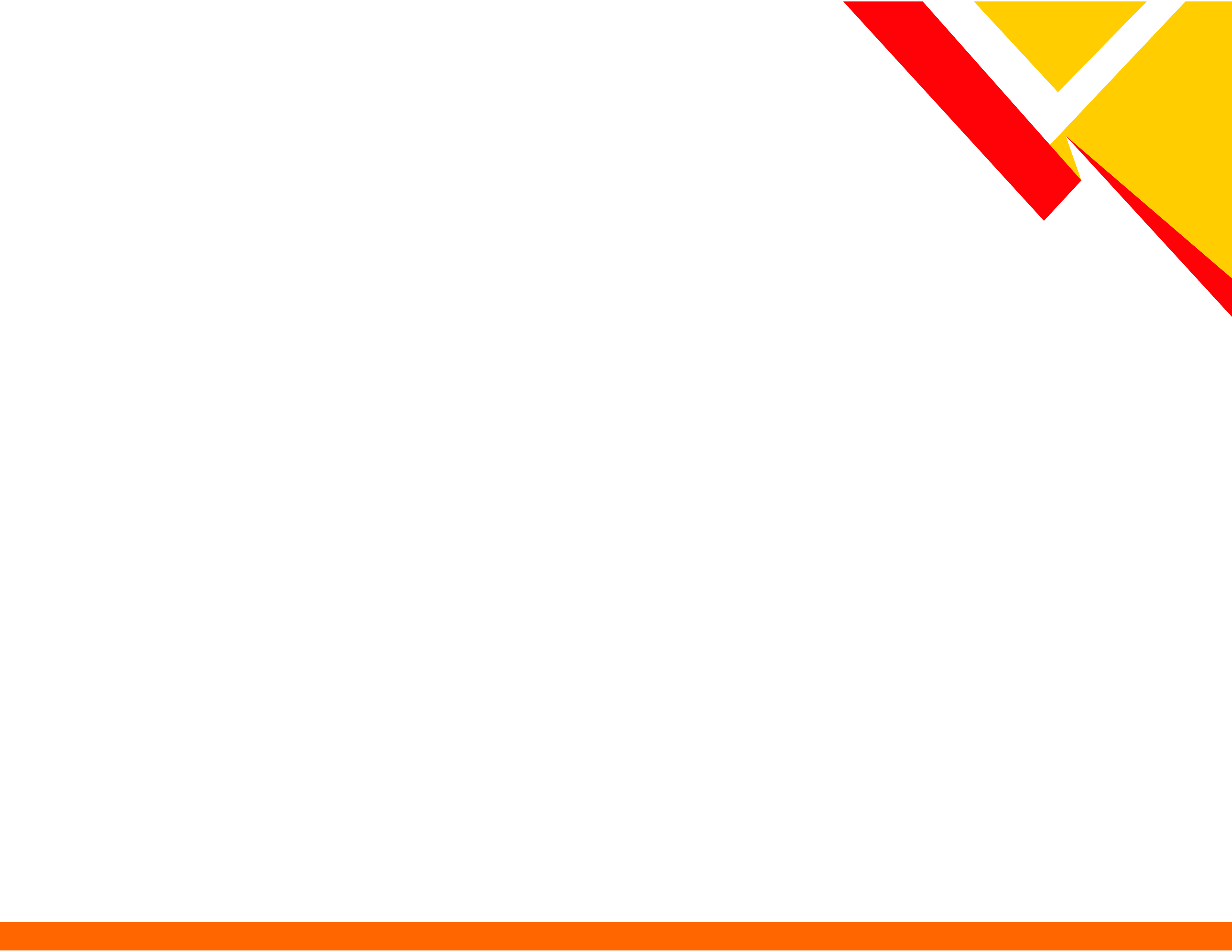 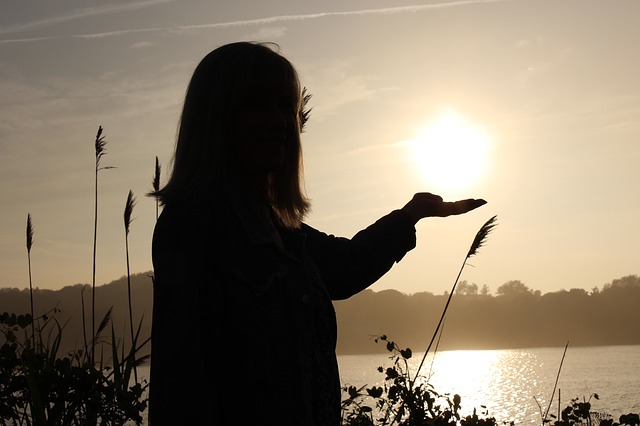 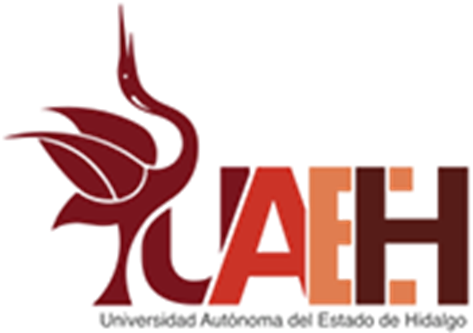 ESCRIBE ¿Qué te llevas de esta actividad?
____________________________________________________________________________________________________________________________________________________________________________________________________________________________________________________________________________________________________________________________________________________________________________________________________________________________________________________________________________________________________
Imágenes  prediseñadas de office Online
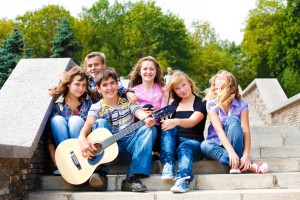 Pida a los estudiantes que escriban en su cuaderno, o donde estén realizando las actividades, los aprendizajes más significativos de la variación.
Evaluación de la sesión    Prepa:     Grupo:      Turno:
De acuerdo a las siguientes afirmaciones, seleccione la opción que refleje su opinión
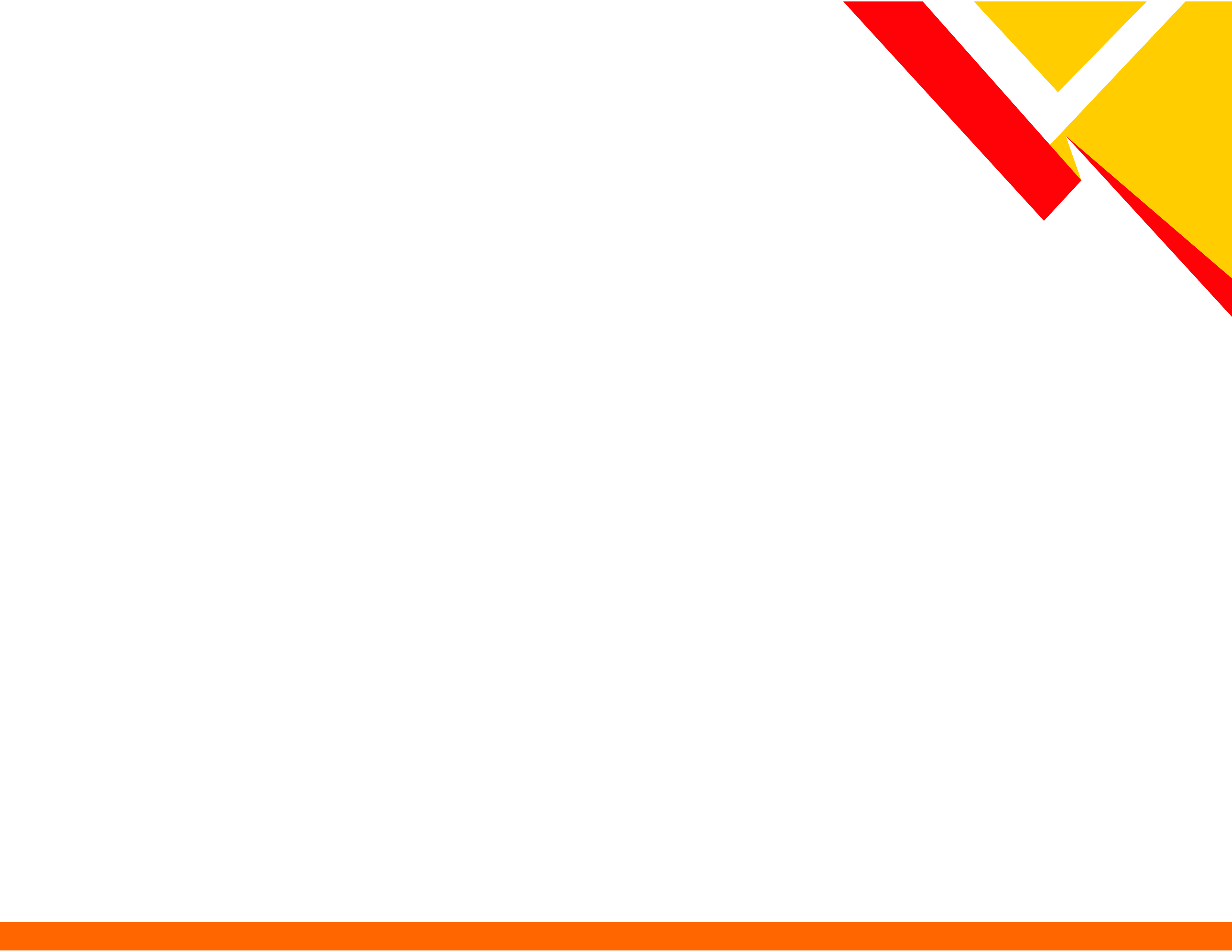 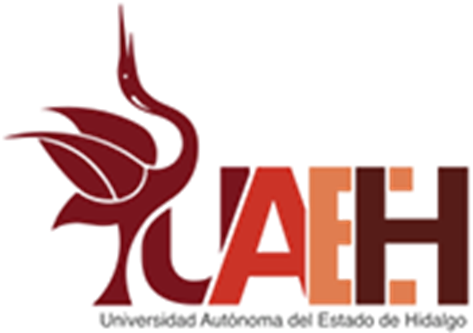 Gracias